قروض التجارة الخارجية
التمويل قصيرر الأجل للتجارة الخارجية
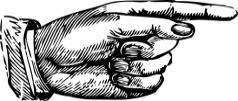 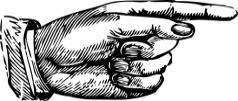 اجراءات التمويل البحت
اجراءات القرض والدّفع
قروض التجارة الخارجية
القروض الخاصة بتعبئة الديون االناشئة عن التصدير
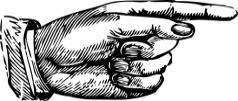 تقترن بالخروج الفعلي للبضاعة من المكان الجمركي للبلد المصدّر، سميت بهذا الاسم
 لكونها قايلة للخصم لدى البنك، يُمنح فيها أجلا للتسديد لا يزيد عن 18 شهر ا. 
المعلومات الواجب تقديمها عند إبرام أي عقد خاص بهذا التمويل هي (مبلغ الدين،
 طبيعة ونوع البضاعة المصدّرة، اسم المشتري الأجنبي وبلده، تاريخ –التسليم، المرور 
بالجمارك والتسوية المالية-)
اجراءات التمويل البحت
التسبيقات بالعملة الصعبة
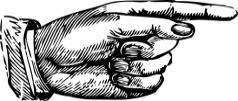 عجز في الخزينة للمصدّر   -تكون بالعملة الصّعبة  
- تسترجع بعد تسديد المستورد
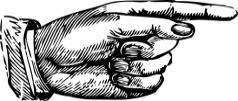 عقد تحويل الفاتورة
عملية شراء الدّيون .... (التوريق).....(الإخراج)
قروض التجارة الخارجية
الاعتماد ( القرض) المستندي
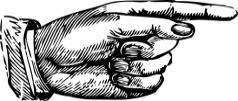 من أشهر الوسائل المستعمة في تمويل الواردات، وهو 
العملية التي يقبل بموجبها بنك المستوردأن يحل محلّ
 المستورد في الالتزام بتسديد وارداته لصالح المصدّر .
التحصيل المستندي
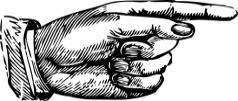 اجراءات الدفع والقرض
آلية يقوم بموجبها المصدّر بإصدار كمبيالة وإعطاء كل المستندات إلى البنك الذي يمثله، 
والذي يقوم بدوره بإجراءات تسليم المستندات إلى المستورد أو إلى البنك الذي يمثله 
مقابل تسليم الصفقة أو قبول الكمبيالة . التنفيذ النهائي للعملية المالية يتم وفق صيغتين
أ- المستندات مقابل التسديد ب – المستندات مقابل القبول
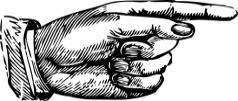 خصم الكمبيالات المستندية
هي إمكانية متاحة للمصدر  كي يقوم بتعبئة الكمبيالة التي تم سحبها على المستورد، وإذا 
كان الأمر في التحصيل المستندي يتمثل في التكليف الذي يحصل عليه بنك المصدر  في
 تحصيل دين المصدر على المستورد، فإنه في حالة خصم الكمبيالات المستندية يطلب 
المصدر من بنكه أن يخصم له هذه الورقة ( يدفع له قيمتها ويحل محله في الدائنية).
قروض التجارة الخارجية
التمويل متوسط وطويل الأجل للتجارة الخارجية
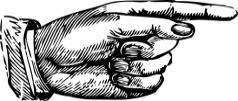 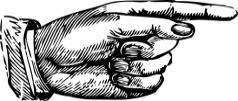 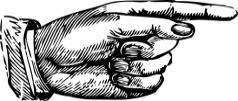 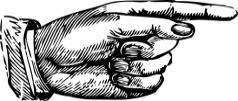 قرض المورد
قرض الايجار الدّولي
قرض المشتري
التمويل الجزافي